Chapter 1: Introduction to Switched Networks
Routing And Switching
[Speaker Notes: Cisco Networking Academy program
Routing & Switching
Chapter 1: Introduction to Switched Networks]
Chapter 1
1.0 Introduction
1.1 LAN Design
1.2 The Switched Environment
1.3 Summary
[Speaker Notes: Chapter 1]
Chapter 1: Objectives
Describe convergence of data, voice and video in the context of switched networks
Describe a switched network in a small to medium-sized business
Explain the process of frame forwarding in a switched network
Compare a collision domain to a broadcast domain
[Speaker Notes: 1.]
Converged NetworksGrowing Complexity of Networks
Our digital world is changing
Information must be accessed from anywhere in the world
Networks must be secure, reliable, and highly available
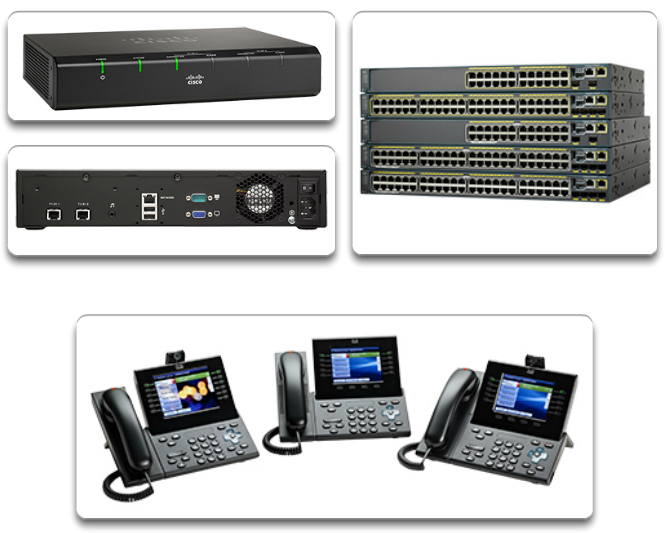 [Speaker Notes: 1.1 LAN Design
1.1.1 Converged Networks
1.1.1.1 Growing Complexity of Networks]
Converged NetworksElements Of A Converged Network
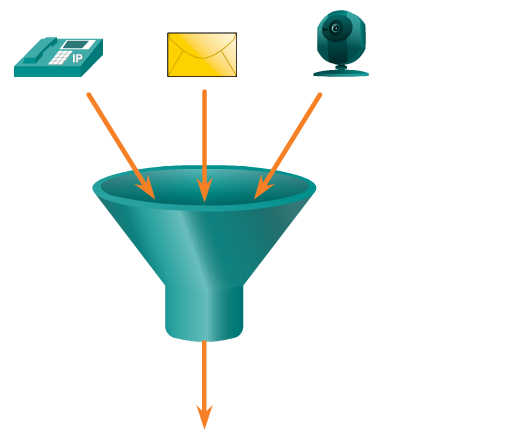 Collaboration is a requirement
To support collaboration, networks employ converged solutions
Data services such as voice systems, IP phones, voice gateways, video support, and video conferencing
Call control, voice messaging, mobility and automated attendant are also common features
[Speaker Notes: 1.1 LAN Design
1.1.1 Converged Networks
1.1.1.2 Elements Of A Converged Network]
Converged NetworksElements Of A Converged Network
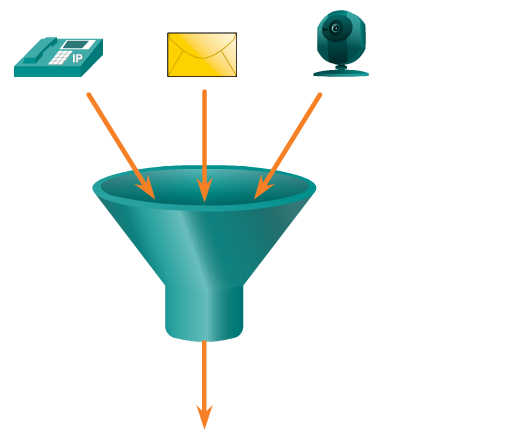 Benefits of Converged Networks include:
Multiple types of traffic; Only one network to manage
Substantial savings over installation and management of separate voice, video and data networks
Integrates IT management
[Speaker Notes: 1.1 LAN Design
1.1.1 Converged Networks
1.1.1.2 Elements Of A Converged Network]
Converged NetworksBorderless Switched Networks
Cisco Borderless Network is a network architecture that allow organizations to connect anyone, anywhere, anytime, and on any device securely, reliably, and seamlessly
It is designed to address IT and business challenges, such as supporting the converged network and changing work patterns
[Speaker Notes: 1.1 LAN Design
1.1.1 Converged Networks
1.1.1.3 Borderless Switched Networks]
Converged NetworksHierarchy in the Borderless Switched Network
Borderless switched network design guidelines are built upon the following principles:
Hierarchical
Modularity
Resiliency
Flexibility
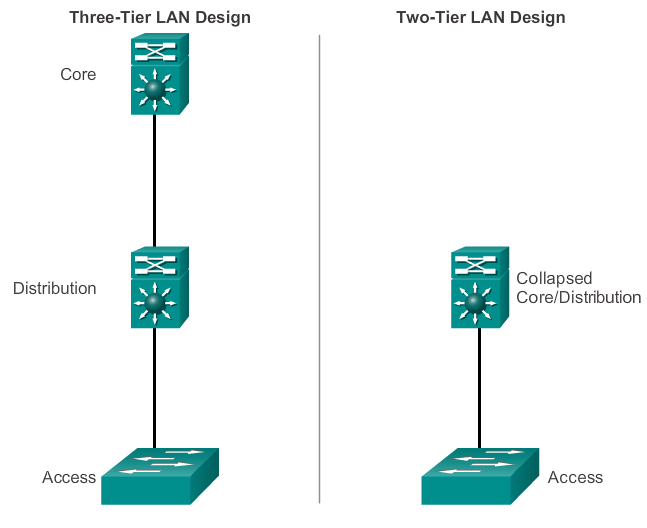 [Speaker Notes: 1.1 LAN Design
1.1.1 Converged Networks
1.1.1.4 Hierarchy in the Borderless Switched Network]
Converged NetworksCore, Distribution, Access
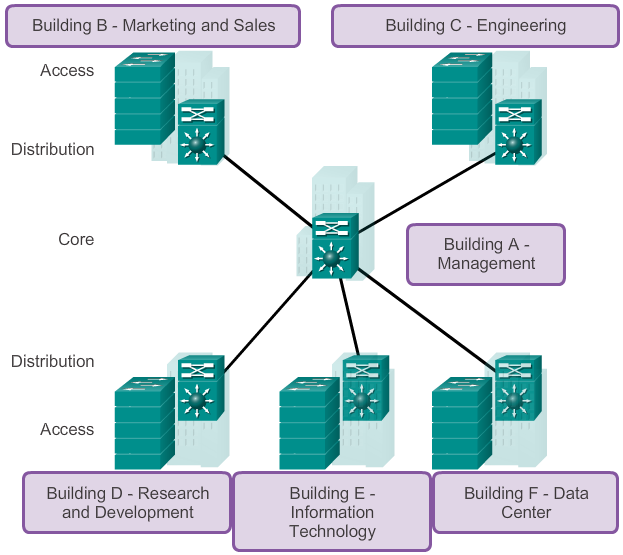 [Speaker Notes: 1.1 LAN Design
1.1.1 Converged Networks
1.1.1.5 Core, Distribution, Access]
Switched NetworksRole of Switched Networks
The role of switched networks has evolved
A switched LAN allows more flexibility, traffic management
It also support features such as quality of service, additional security, support for wireless, support for IP telephony and mobility services
[Speaker Notes: 1.1 LAN Design
1.1.2 Switched Networks
1.1.2.1 Role of Switched Networks]
Switched NetworksForm Factor
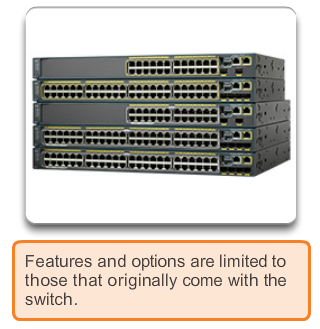 Fixed
[Speaker Notes: 1.1 LAN Design
1.1.2 Switched Networks
1.1.2.2 Form Factor]
Switched NetworksForm Factor
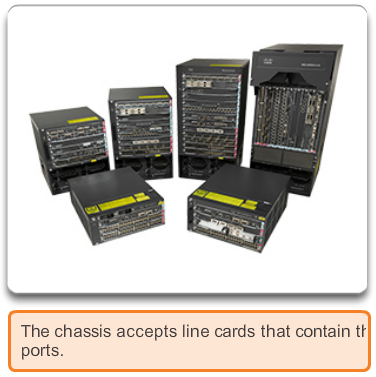 Modular
[Speaker Notes: 1.1 LAN Design
1.1.2 Switched Networks
1.1.2.2 Form Factor]
Switched NetworksForm Factor
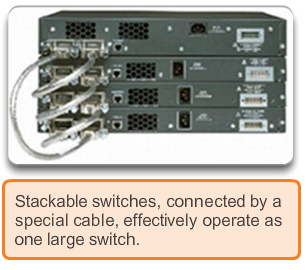 Stackable
[Speaker Notes: 1.1 LAN Design
1.1.2 Switched Networks
1.1.2.2 Form Factor]
Frame ForwardingSwitching as a General Concept
A Switch makes a decision based on ingress and destination port
A LAN switch keeps a table that it uses to determine how to forward traffic through the switch
Cisco LAN switches forward Ethernet frames based on the destination MAC address of the frames.
[Speaker Notes: 1.2 The Switched Environment
1.2.1 Frame Forwarding
1.2.1.1 Switching as a General Concept in Networking and Telecommunications]
Frame ForwardingDynamically Populating a Switch MAC Address Table
A switch must first learn which devices exist on each port before it can transmit a frame
It builds a table called a MAC address, or content addressable memory (CAM) table
The mapping device <-> port is stored in the CAM table
CAM is a special type of memory used in high-speed searching applications.
The information in the MAC address table I used to send frames
When a switch receives an incoming frame with a MAC address that is not found in the CAM table, it floods it to all ports but the one that received the frame.
[Speaker Notes: 1.2 The Switched Environment
1.2.1 Frame Forwarding
1.2.1.2 Dynamically Populating a Switch MAC Address Table]
Frame ForwardingSwitch Forwarding Methods
[Speaker Notes: 1.2 The Switched Environment
1.2.1 Frame Forwarding
1.2.1.3 Switch Forwarding Methods]
Frame ForwardingStore-and-Forward Switching
Store-and-Forwarding allows the switch to:
Check for errors (via FCS check)
Perform Automatic Buffering
Slower forwarding
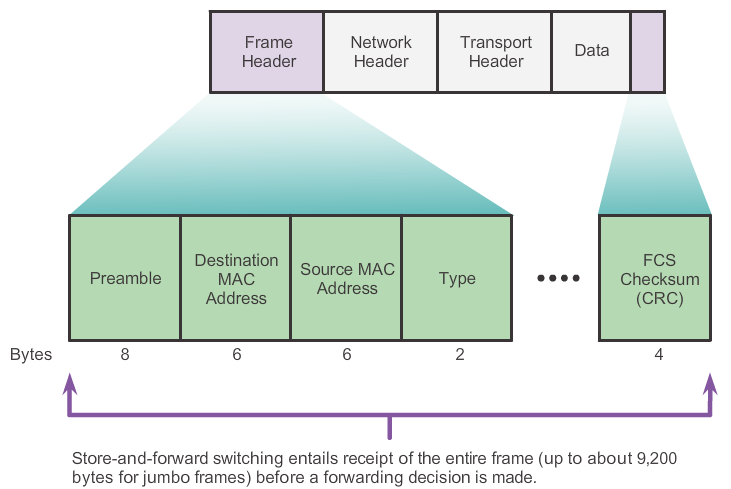 [Speaker Notes: 1.2 The Switched Environment
1.2.1 Frame Forwarding
1.2.1.4 Store-and-Forward Switching]
Frame ForwardingCut-Through Switching
Cut-Through allows the switch to start forwarding in about 10 microseconds
No FCS check
No Automatic Buffering
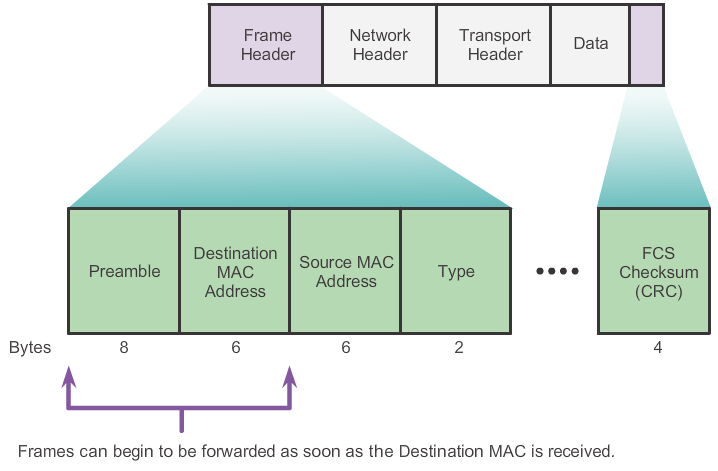 [Speaker Notes: 1.2 The Switched Environment
1.2.1 Frame Forwarding
1.2.1.5 Cut-Through Switching]
Switching DomainsCollision Domains
Collision domain is the segment where devices must compete to communicate
All ports of a hub belong to the same collision domain
Every port of a switch is a collision domain on its own
A switch break the segment into smaller collision domains, easing device competition.
[Speaker Notes: 1.2 The Switched Environment
1.2.2 Switching Domains
1.2.2.1 Collision Domains]
Switching DomainsBroadcast Domains
Broadcast domain is the extend of the network where a broadcast frame can be heard.
Switches forward broadcast frames to all ports. Therefore switches don’t break broadcast domains.
All ports of a switch (with its default configuration) belong to the same broadcast domain
If two or more switches are connected, broadcasts will be forward to all ports of all switches (except for the port that originally received the broadcast)
[Speaker Notes: 1.2 The Switched Environment
1.2.2 Switching Domains
1.2.2.2 Broadcast Domains]
Switching DomainsAlleviating Network Congestion
Switches help alleviating network congestion by:
facilitating the segmentation of a LAN into separate collision domains
providing full-duplex communication between devices
taking advantage of their high port density
buffering large frames
employing high speed ports
taking advantage of their fast internal switching process
having a low per-port cost
[Speaker Notes: 1.2 The Switched Environment
1.2.2 Switching Domains
1.2.2.4 Alleviating Network Congestion]
Chapter 1: Summary
This chapter showed that the trend in networks is towards convergence using a single set of wires and devices to handle voice, video, and data transmission.
In addition, there has been a dramatic shift in the way businesses operate.
No physical offices or geographic boundaries constraints. Resources must now be seamlessly available anytime and anywhere.
The Cisco Borderless Network architecture enables different elements, from access switches to wireless access points, to work together and allow users to access resources from any place at any time.
[Speaker Notes: Chapter 1 Summary]
Chapter 1: Summary
The traditional three-layer hierarchical design model divides the network into core, distribution and access layers, and allows each portion of the network to be optimized for specific functionality. 
It provides modularity, resiliency, and flexibility, which provides a foundation that allows network designers to overlay security, mobility, and unified communication features. 
Switches use either store-and-forward or cut-through switching.
Every port on a switch forms a separate collision domain allowing for extremely high-speed full-duplex communication.
[Speaker Notes: Chapter 1 Summary]
Chapter 1: Summary
Switch ports do not block broadcasts and connecting switches together can extend the size of the broadcast domain often resulting in degraded network performance
[Speaker Notes: Chapter 1 Summary]
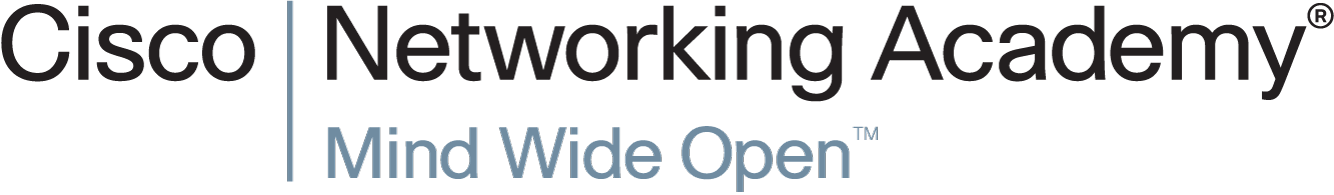